RDF and RDB 1
Some slides adapted from a presentation by Ivan Herman at the Semantic Technology & Business Conference, 2012.
Mapping Relational data to RDF
Suppose we have data in a relational database and want to export it as RDF
Choose an RDF vocabulary to represent the data
Define a mapping from the relational tables to RDF
Then either:
Materialize RDF triples from database using the mappings
Use a server to dynamically access the relational data given a SPARQL query
Use a DBMS that directly supports RDF (e.g., Oracle 11g, DB2)
Some RDB systems can handle RDF
Relational database vendors realize importance of the Semantic Web market
Some systems have a “hybrid” view: 
Traditional, relational storage, usually coupled with SQL
RDF storage, usually coupled with SPARQL
Examples include Oracle 12c, IBM’s DB2 and OpenLink Virtuoso
Model involves exporting relational data to RDF
Exporting relational data to RDF
Export does not necessarily mean physical conversion
for very large databases a “duplication” would not be an option
systems may provide SPARQL⇔SQL bridges to make queries on the fly
Result of export is a “logical” view of the relational content
Simple export: Direct Mapping
Provide a canonical RDF “view” of relational tables
Only needs the information in the RDB Schema
Direct mapping approach
Each column name provides a predicate
Each row is a subject
foreign keys refer to subjects in another table
Cell values are literal objects
Direct mapping approach
Tables
RDB Schema
Direct Mapping
“Direct Graph”
RDF graph generated from relational database with its schema
Can automatically generate an SQL query to answer a SPARQL query that directly uses the relational DB
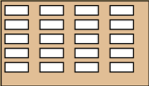 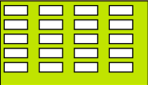 Pros and cons of Direct Mapping
Advantages of Direct mapping
Simple, does not require any other concepts
Know schema ⇒ know RDF graph structure
Know RDF graph structure ⇒ good idea of schema (!)
Disadvantages:
Resulting may not be what application wants
Except for foreign keys, all cell values become literals, i.e. strings, not things
Don’t want to force database to be re-designed to expose more cell values as objects
Extended mapping approach
Tables
Direct Mapping
RDB Schema
“Direct Graph”
Graph Processing
(Rules, SPARQL, …)
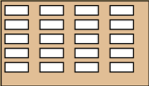 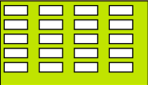 Final, Application Graph
Beyond Direct Mapping: R2RML
R2RML: RDB to RDF Mapping Language
W3C recommendation 9/2012
Separate vocabulary to control the details of the mapping, e.g.:
finer control over choice of the subject
creation of URI references from cells
predicates may be chosen from a vocabulary
datatypes may be assigned
etc.
Produce final RDF graph in one step
Beyond Direct Mapping: R2RML
R2RML Instance
RDB Schema
Tables
R2RML
Mapping
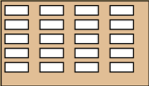 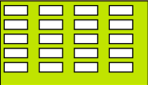 Final, Application Graph
Relationships to Direct Mapping
Fundamentals are similar:
Each row => set of triples with common subject
Direct mapping is a “default” R2RML mapping
Which approach?
depends on local tools, personal experiences and background,…
You can begin with a “default” R2RML, and gradually refine it
R2RML
D2RQ was a practical system first developed in 2004 that is widely used
W3C formed a RDB2RDF working group in 2009 to develop a standard
R2RML: RDB to RDF Mapping Language is a W3C recommendation since 2012-09-27
Several implementations are available